Pancreatic Cancer and Melanoma: 5 Facts You Need to Know
Allison DePersia, MD
Assistant Medical Director
Neaman Center for Personalized Medicine
Endeavor Health
Objectives
Key insights on hereditary cancer syndromes
How genetics affect risk for pancreatic cancer
The genetic risk of melanoma
BRCA2 & CDKN2A genes
Recommended screenings for those at risk
Cancer is common
~ 40% of men and women will develop cancer in their lifetime

Most cancer is sporadic 

Many factors affect cancer risk
American Cancer Society
Cancer Risk Factors
Environment 
occupational exposure
Lifestyle
smoking, alcohol consumption, BMI 
Genetics
family history, inherited gene mutation
Medical History
pancreatitis
Genetics of Cancer
5-10% of cancers are thought to be related to an inherited change in a gene
Mutation
“Hereditary cancer syndrome”
Cancer.gov
Familial cancer
Cancer that occurs in a person with a family history of disease
shared risk factors, genetics
Cancer.gov
Hereditary Cancer Syndromes
Genetics
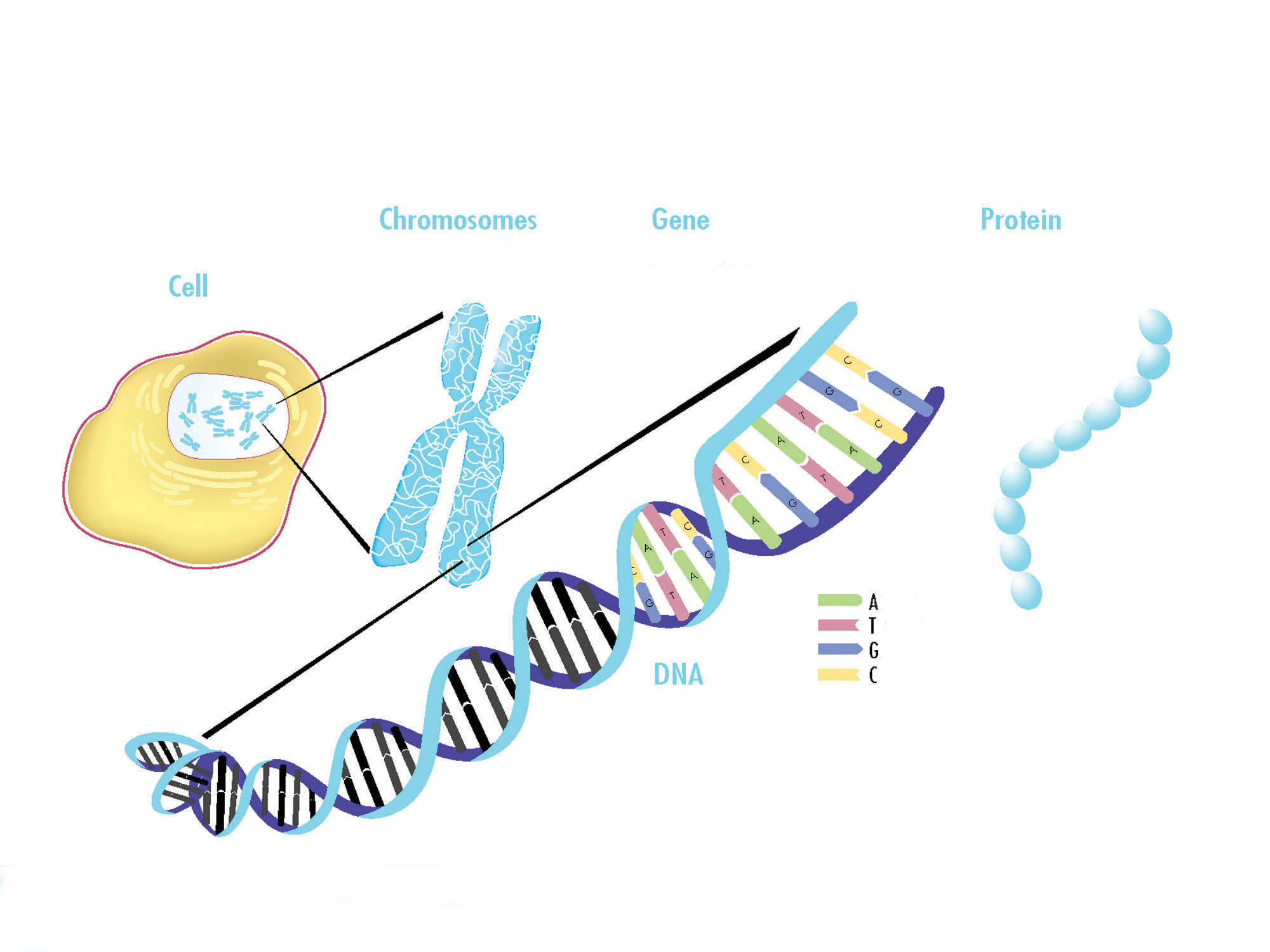 Genes are pieces of DNA
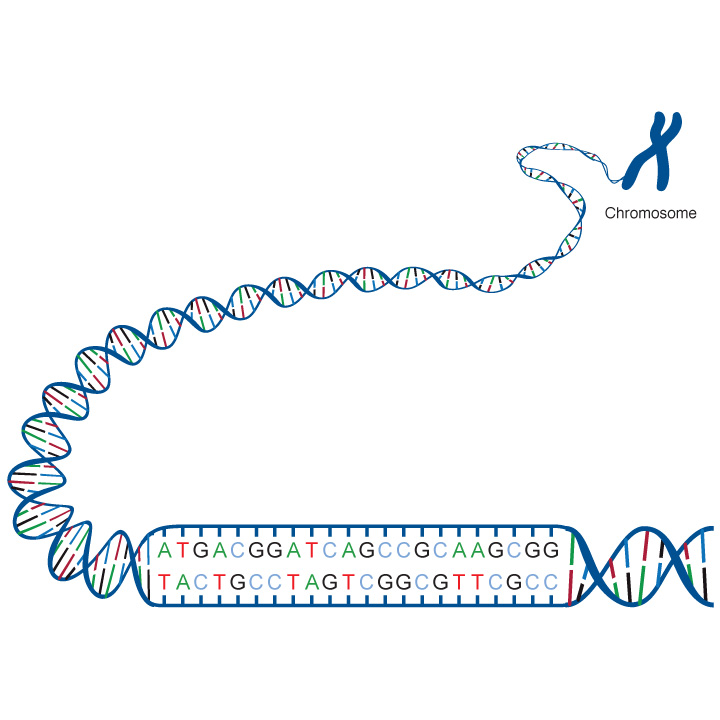 DNA = “manual”, instructs cells to make proteins that control cell function, growth, replication
Genes = “chapters” that DNA is divided into, provide
     instructions for a
     specific protein
Letter code
https://geneed.nlm.nih.gov
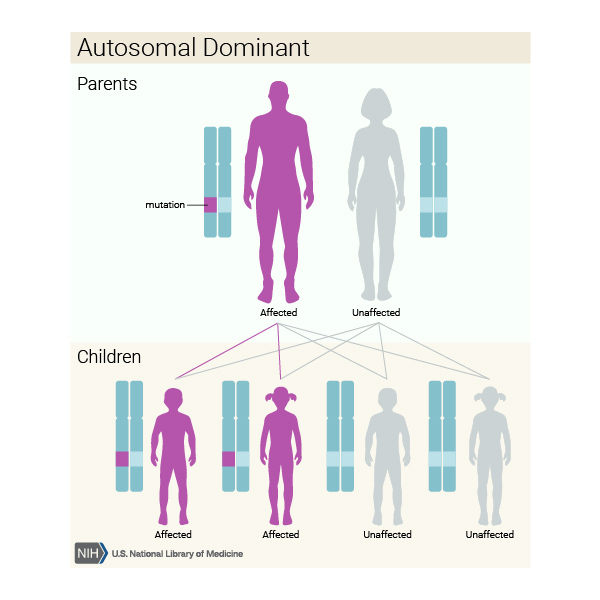 U.S. National Library of Medicine
Genetic Mutation
a change in the “spelling” of a gene so that it doesn’t make a fully functional protein

a mutation in a gene meant to help protect us from developing cancer = increased cancer risk
<100% risk (penetrance)
How Cancer Forms
Sporadic cancer
X
X
X
X
X
X
X
X
X
X
X
X
Normal
Cell
Loss of Proper
Growth Control
X
X
X
X
Tumor Develops
Hereditary cancer
X
X
X
X
X
X
Loss of Proper
Growth Control
Predisposed
Cell
Tumor Develops
Credit: S. Neilsen, CGC U of Chicago
Why would someone want to know if they have a hereditary cancer syndrome?
more precise cancer risk estimate
opportunity to be proactive:




targeted cancer treatment
Increased cancer screening
Risk reduction
Surgery
Medication
High Risk of Pancreas Cancer
Pancreatic Ductal Adenocarcinoma (PDAC) (94% pancreas ca)
General population ~1.5% lifetime risk of developing pancreatic cancer
High risk ~5% lifetime risk or 5 fold
Hereditary pancreas cancer (focus)
Familial pancreas cancer (at least 2 first degree relatives)
[Speaker Notes: Familial – family clustering]
Genetics of Pancreas Cancer
Pancreas cancer: ~10% genetic
More likely to be genetic if:
Young diagnosis
Family history
Other cancer history

All patients with pancreatic cancer should be offered genetic testing
Genetics of Melanoma
7-15% have a family history of melanoma

5-10% due to hereditary mutation
20-40% due to CDKN2A

Familial melanoma (2 first degree relatives or 3 or more cases on the same side of the family
Inherited cancer predisposition syndromes: Pancreatic Cancer & Melanoma
CDKN2A (FAMMM: Familial Atypical Multiple Mole Melanoma Syndrome)
0.3-0.4% patients with PDAC
BRCA2 (HBOC: Hereditary Breast and Ovarian Cancer Syndrome)
~5-9% patients with PDAC
Klatte et al. Hereditary Pancreatic Cancer 2022
Other Hereditary Pancreatic Cancer Syndromes
ATM
BRCA1
PALB2
Lynch Syndrome (MSH1, MSH2, MSH6)
Peutz-Jeghers Syndrome (STK11)
Li Fraumeni Syndrome (LFS)
Hereditary Pancreatitis (PRSS1, SPINK1)
[Speaker Notes: Peutz-Jeghers Syndrome (PJS) is an autosomal dominant inherited syndrome characterized by mucocutaneous pigmentation, hamartomatous polyposis in the gastrointestinal tract, and a strongly increased risk of both gastrointestinal and extra-intestinal malignancies.
Repetitive pancreatic injury, as is the case in hereditary pancreatitis, increases risk of malignancy]
CDKN2A: Familial Atypical Multiple Mole Melanoma Syndrome
Multiple melanocytic nevi
Increased risk of melanoma (28%–76%)
Age 30-45
Increased risk of pancreas cancer (>15%)
 late 50s
NCCN: Genetic/familial High-Risk Assessment: Breast, Ovarian, and Pancreatic
Pauley et al. Front Oncol 2022
[Speaker Notes: Some estimates up to 19%

Youngest melanoma case age 13 reported in lit 
Skin screening start age 10]
CDKN2A screening
Pancreas screening starting at age 40 or 10 years younger than youngest affected relative
MRCP (magnetic resonance cholangiopancreatography) and EUS (endoscopic ultrasound)
Dermatology screening every 6 months
NCCN: Genetic/familial High-Risk Assessment: Breast, Ovarian, and Pancreatic
CAPS Guidelines (Cancer of the Pancreas Screening Program)
[Speaker Notes: Endoscopic retrograde cholangiopancreatography]
Screening Outcomes
Goal: pre-symptomatic
More likely to be early stage (I, II 70% v. 30%)
surgically resectable
Less likely to be metastatic (27% v. 54%)
Improved 3 and 5 year survival
Median overall survival 62 months v. 8 months
Blackford et al. JAMA Oncol July 2024
BRCA2: Hereditary Breast and Ovarian Cancer Syndrome
Breast cancer >60%
Ovarian cancer 13-29%
Pancreas cancer 5-10%
BRCA1 </=5%
Prostate cancer 19-61%
Melanoma (not available)
NCCN: Genetic/familial High-Risk Assessment: Breast, Ovarian, Pancreas
BRCA2: Screening
Breast cancer: Annual mammogram and MRI (age 25) or risk reducing mastectomy
Ovarian cancer: bilateral salpingo-oophorectomy (age 40-45)
BRCA2: Screening
Pancreas: age 50+ IF family history, MRCP and EUS
ASGE guidelines consider screening for all age 50+
Screening outcomes – same data applies
Prostate cancer: PSA (age 40)
Melanoma: annual whole body skin exam with dermatology
Resources at Endeavor Health
Neaman Center for Personalized Medicine
	Hereditary cancer Genetic testing
	High risk cancer screening 
	General Medical Genetics 

High Risk Pancreas Clinic: 
Dr. Allison DePersia & Dr. Melissa Hogg

1000 Central Street, Evanston, IL
Office phone: 847.570.1029